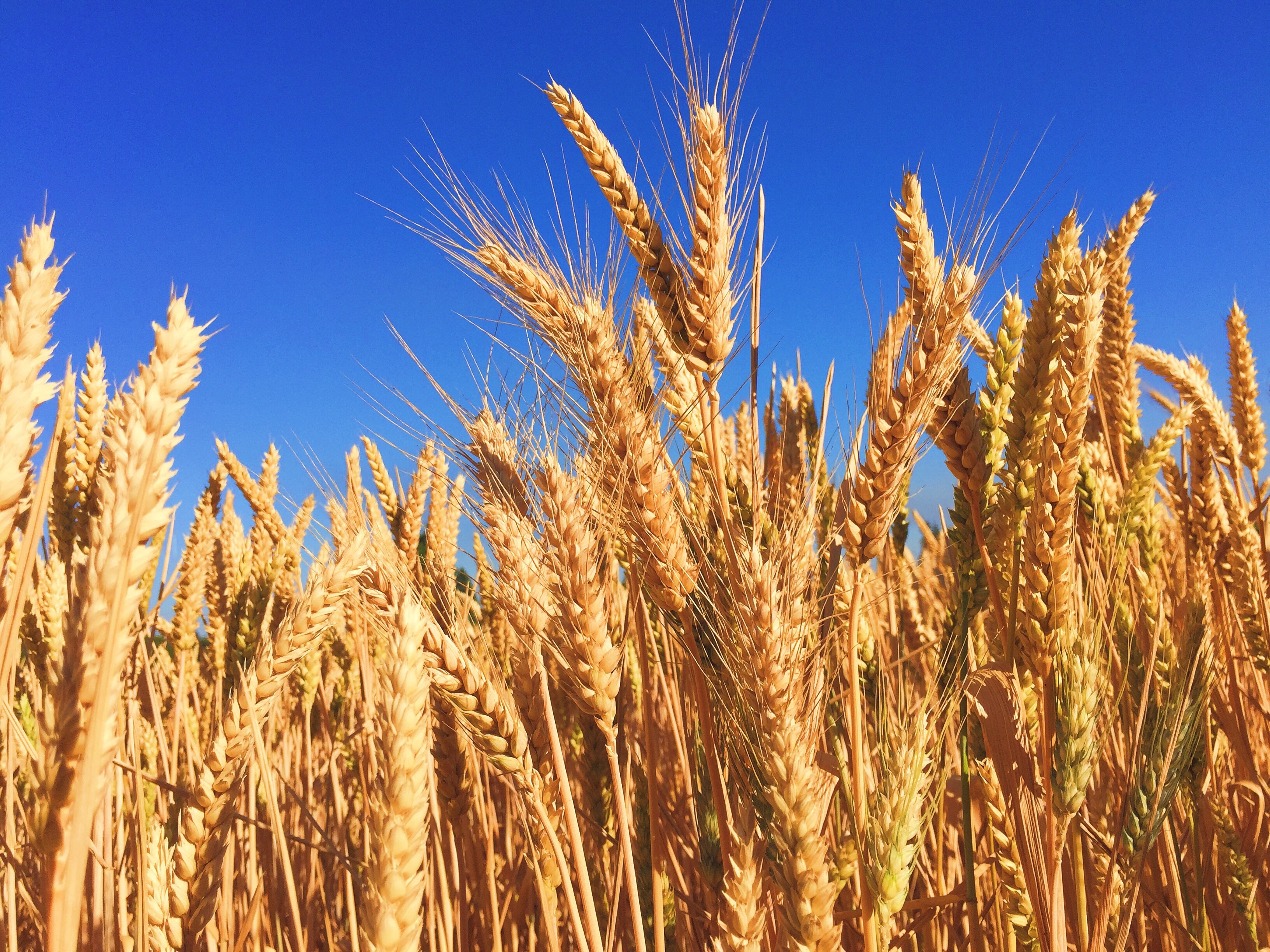 Особенности питания и удобрения зерновых и зернобобовых культур
План лекции:
1. Особенности питания и удобрение озимой пшеницы и ячменя;
 2. Особенности питания и удобрение яровой пшеницы и ячменя; 
 3. Особенности питания и удобрение гороха.
Вынос элементов питания с 1 ц основной и соответствующим количеством побочной продукции, кг
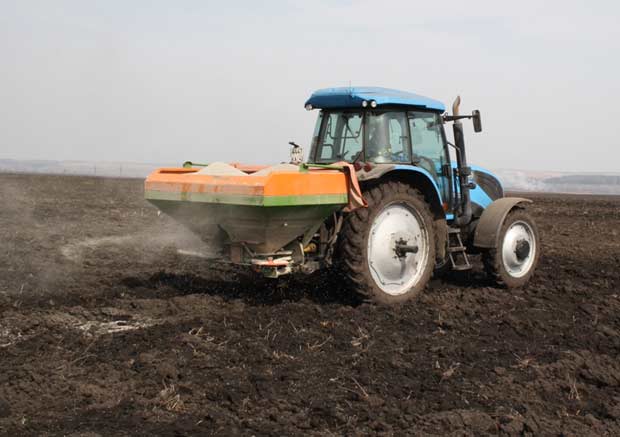 Принятая система удобрения в хозяйстве корректируется, особенно дозы удобрений, с учетом обеспеченности растений питательными веществами почвы, в зависимости от планируемого урожая, а также экономических условий хозяйства.
При ограниченных ресурсах удобрений обязательным и необходимым агротехническим приемом считается рядковое из расчета Р10 и проведение некорневой подкормки по благоприятным предшественникам, а ранневесенней, по возможности, - по непаровым.
В основное удобрение следует вносить имеющийся в хозяйстве навоз, запахивать стебли и солому в первую очередь под зернобобовые и пропашные, выращивать промежуточные культуры на зеленое удобрение.
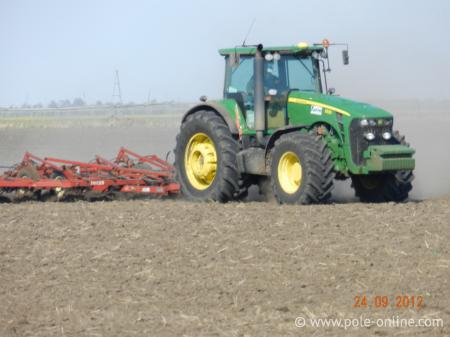 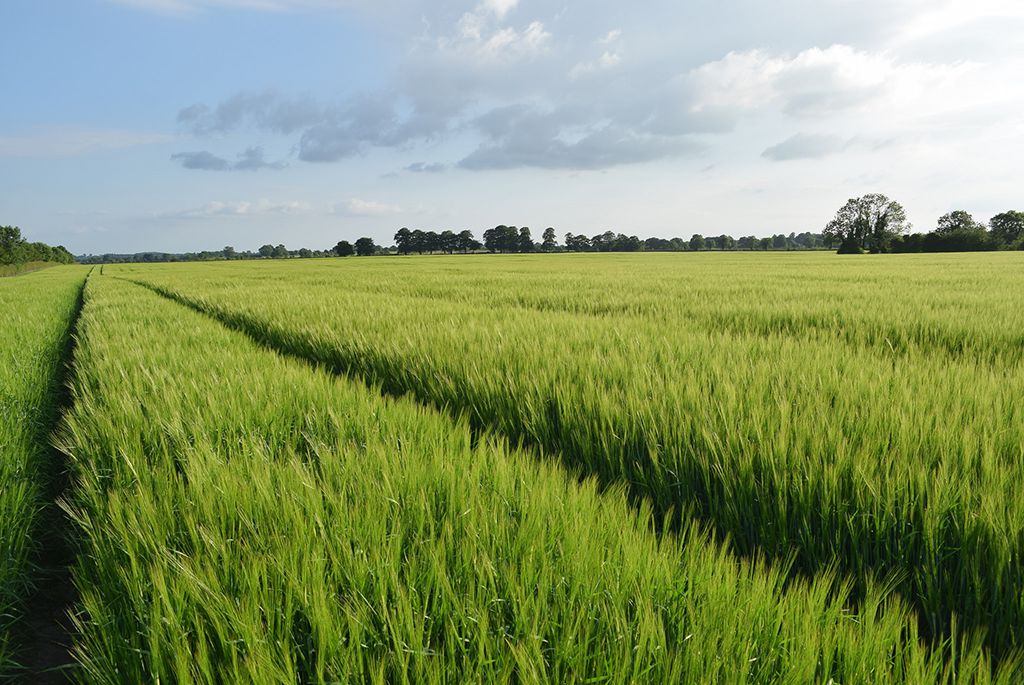 ОЗИМАЯ ПШЕНИЦА
Место в севообороте
Озимые культуры в севооборотах размещают по чистым, занятым, сидеральным парам и по непаровым предшественникам. Пар может обеспечить лучшую влажность в почве, получение хороших всходов и высокую урожайность даже в засушливых условиях. В условиях дефицита удобрений и средств защиты посевов роль чистых паров резко возрастает. Площадь их может составлять до 10-12 % пашни, особенно в степной зоне. 
         Важное значение имеют занятые и сидеральные (эспарцетовые) пары, освобождающие почву за 1,5–2 месяца и более до начала сева озимых. Лучшие парозанимающие культуры: клевер, эспарцет или донник, озимые рожь, тритикале, рапс и их смеси с озимой викой на зеленый корм, а также горохо-овсяная смесь.
           Озимой пшеницей целесообразно занимать не менее 40–45 % пашни. На полях севооборота должны быть надежные предшественники, обеспечивающие дружные всходы ее в любой год (чистый и занятый пары, а также горох), на третьем –резервные, на случай расширения посева озимых (пшеницы или ржи) в годы с дождливым посевным периодом.
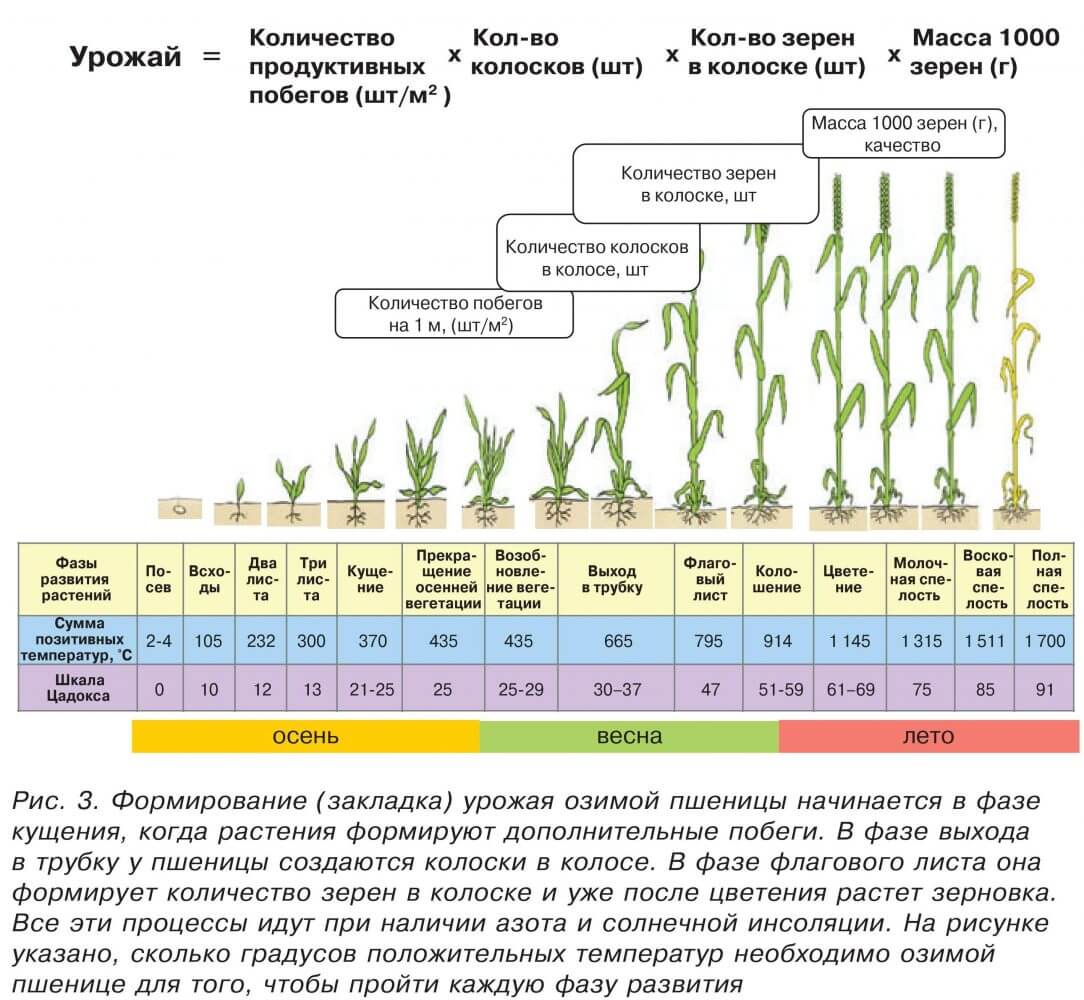 Особенности питания и удобрения озимой пшеницы. 

Культура обладает большими потенциальными возможностями в формировании урожая, реализация которых возможна на основе создания оптимальных условий питания. Она требовательна к плодородию почв. 
Растение озимой пшеницы начинает свое развитие с семени. Минерализация азотсодержащих соединений и безазотистых экстрактивных веществ лучше всего протекает при температуре (14-16)°С. При этом формируется мощная корневая система.
Потребность озимой пшеницы в основных элементах питания зависит от уровня урожая.
Применение удобрений
В среднем на формирование 1 ц зерна с соответствующим количеством соломы озимая пшеница сильных сортов интенсивного типа расходует азота около 4 кг, фосфора – 1,3 кг, калия – 2,3 кг. Расчетные дозы удобрений для получения 50–60 ц/га сильного зерна составляют примерно N120–l50, Pl20–l40, K80–100.
Полуперепревший навоз (30–45 т/га), фосфорно-калийные удобрения вносят под основную обработку чистого, занятого пара, иногда перед вспашкой почвы под озимые – в ранних занятых парах.
Азотное удобрение при хорошей влагообеспеченности применяют дробно в виде подкормок, частично под предпсевную обработку почвы по 30–45 до 60 кг/га д.в. в занятых парах (в чистых парах азот с осени не вносят), остальное –в 2–3 приема – в весенне-летний период, удовлетворяя потребность растений по мере их вегетации: в фазе весеннего кущения, в фазе выхода в трубку и колошения. 
В фазе выхода в трубку озимую пшеницу подкармливают 20–30%-ным раствором мочевины в дозе N30 с помощью авиации или наземных опрыскивателей по технологической колее. В случае влажной почвы азотные удобрения в эту фазу можно внести поверхностно в дозе до 60 кг/га д.в. (аммиачная селитра). Эту подкормку называют продуктивной, она увеличивает продуктивность колосьев. 
В начале колошения для улучшения качества зерна проводят некорневую (качественную) подкормку мочевиной в дозе 20–30 кг/га д.в. для увеличения содержания белка и клейковины в зерне.
Научные учреждения при достаточном обеспечении хозяйства удобрениями для различных типов почв и в зависимости от предшественников, рекомендуют следующие удобрения (таблица 1).
Примечание:*-возможно внесение под предпосевную культивацию.
Таблица 1. - Примерная система удобрения озимой пшеницы на разных почвах (основное + припосевное + ранневесенняя подкормка + поздняя подкормка),кг/га д.в.
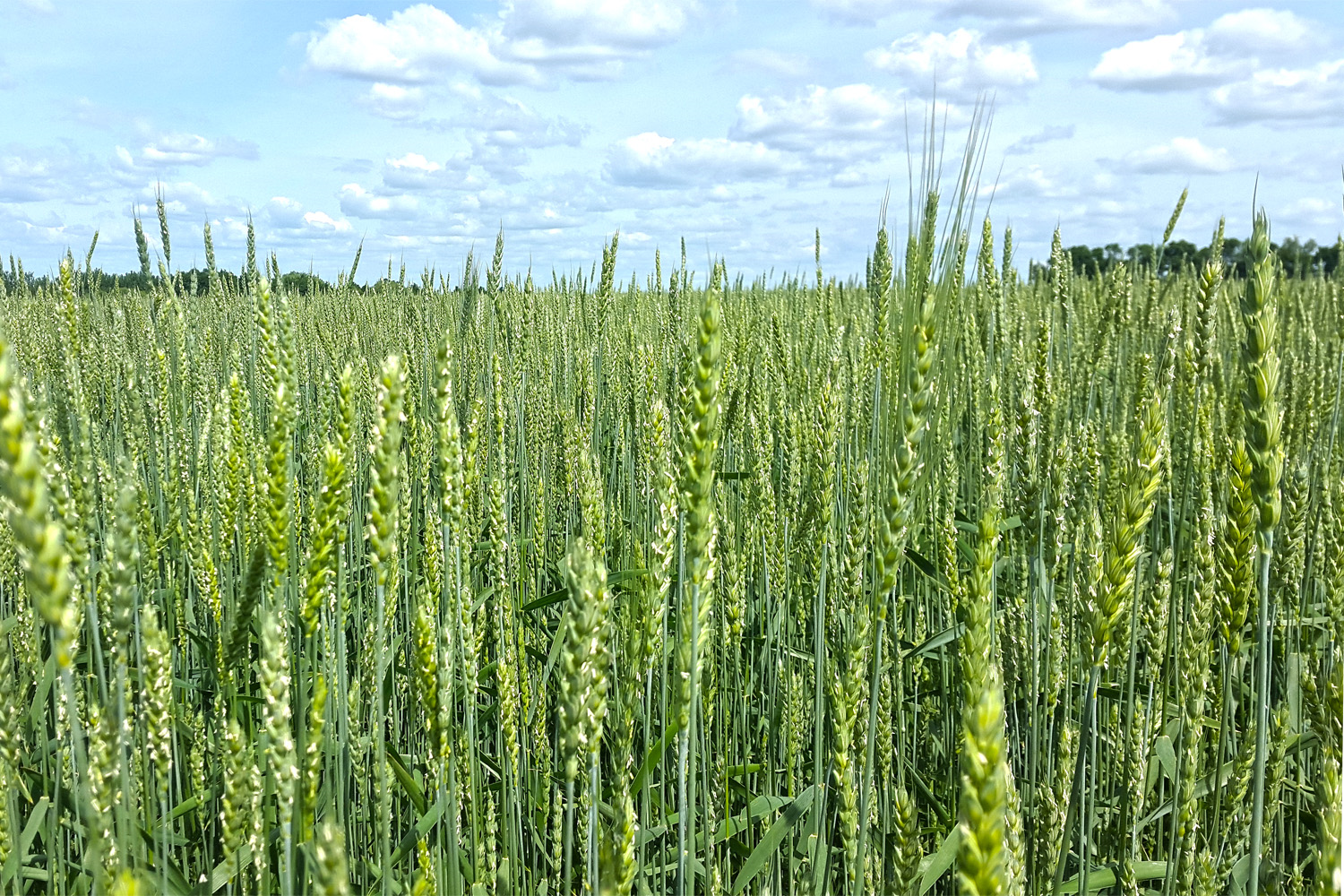 ЯРОВАЯ ПШЕНИЦА
Место в севообороте
Яровую пшеницу размещают в севооборотах после многолетних и однолетних бобовых трав, зернобобовых и пропашных культур, кроме подсолнечника, после которого поле бывает сильно засорено падалицей, что делает его плохим предшественником.
Иногда яровую пшеницу высевают после озимой пшеницы. Однако это нежелательно, поскольку ведет к накоплению болезнетворной инфекции и вредителей пшеницы.
Обработка почвы
Яровая пшеница хорошо отзывается на азотное и азотно-фосфорное удобрение. На 1 ц зерна с сответствующим количеством соломы яровая пшеница в среднем потребляет около 4 кг азота, 1 кг – фосфора и 2,5 кг – калия. Для получения урожая сильного или твердого зерна 30-35 ц/га норма удобрений примерно составляет N45–60Р40–60К20-40. Нормы удобрений на выращивание пшеницы дифференцируют, исходя из предшественника, характеристики почвы и др.
Подкормку проводят в начале трубкования, что повышает продуктивность колосьев и урожайность. Некорневую подкормку для улучшения качества зерна проводят в фазу колошения-цветения плавом или раствором мочевины. Норма для азотных удобрений составляет не более 90 кг на гектар. Норму азотного удобрения дифференцируют с учетом осеннего или ранневесеннего запаса минерального азота в слое почвы 0–40 см. При очень низкой обеспеченности почвы нитратным азотом (меньше 5 мг в 1 кг почвы) вносят повышенные дозы азотного удобрения – 45–60 кг/га, при низкой и средней обеспеченности (5–10 и 10–15 мг/кг) – 30–45 и 20–30 кг/га д.в. Внесение повышенных доз азота до посева может быть вредным.
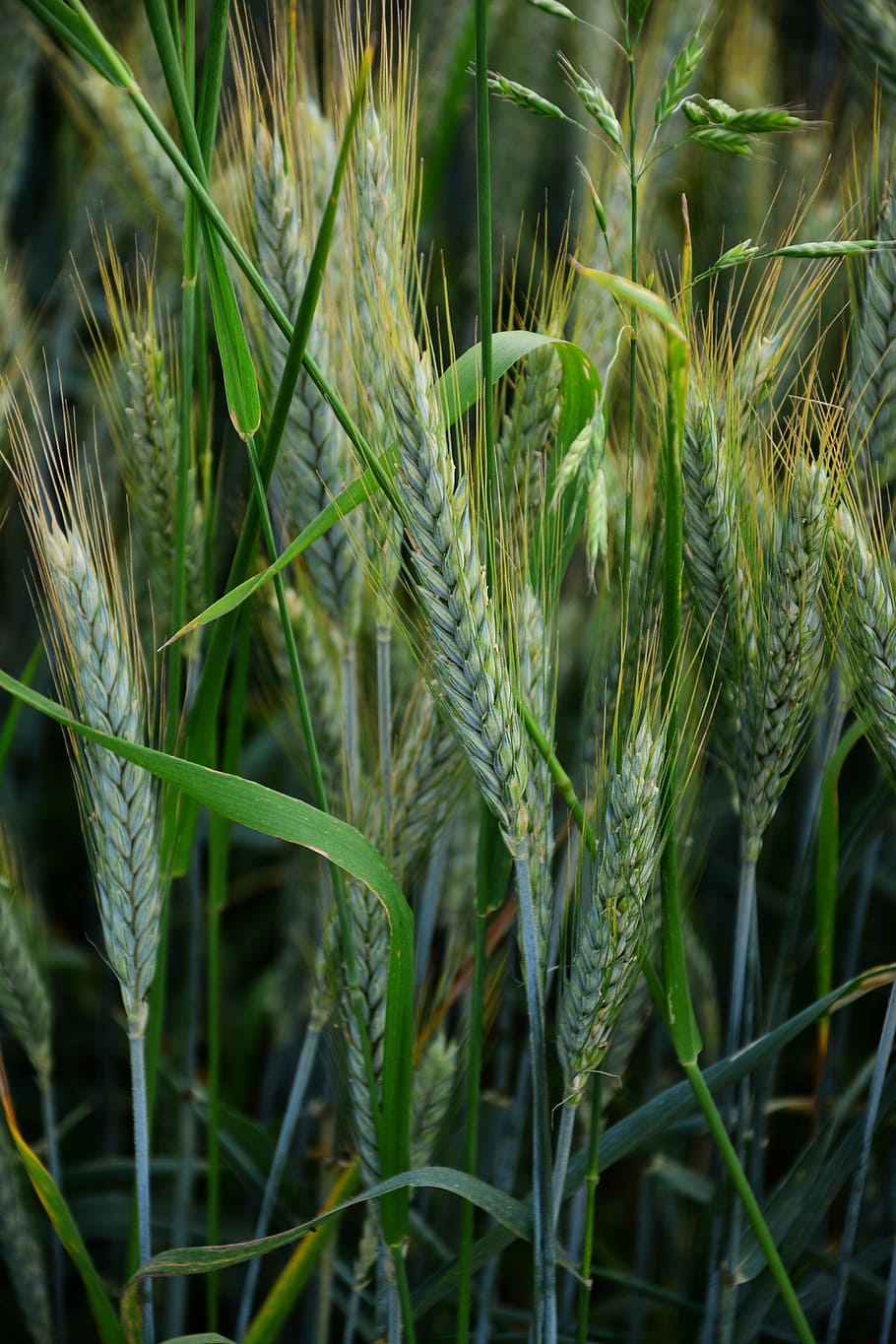 ЯРОВОЙ ЯЧМЕНЬ
Место в севообороте

Лучшими предшественниками ярового ячменя считаются пропашные, хорошо удобренные культуры, оставляющие после уборки чистые от сорняков поля. Для кормовых и продовольственных целей ячмень высеивают после зернобобовых культур. Хорошим предшественником для ячменя является лен масличный, пласт многолетних трав.
Особенности питания и удобрения озимого и ярового ячменя.
Дозы, выбор видов и форм удобрений под озимый ячмень зависят от типа почвы, обеспеченности ее питательными веществами, насыщенности севооборота удобрениями, предшественников, сортов. 
На изреженных к весне посевах дробное внесение азота способствует восстановлению оптимального стеблестоя за счет более интенсивного весеннегокущения.
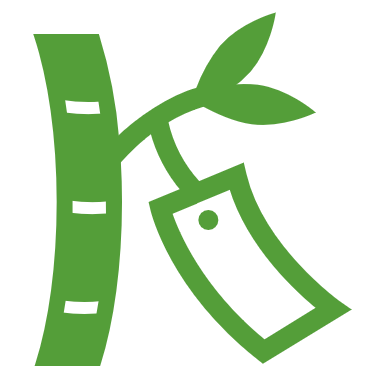 Применение удобрений
Чтобы выращивание ячменя дало хорошие результаты, очень важно в полной мере обеспечить растение всеми необходимыми микроэлементами на первых этапах роста. Компенсация нехватки питания позже практически невозможна.
Осенью под вспашку вносят фосфорные и калийные удобрения, весной до проведения предпосевной культивации – азотные. Часть фосфорных удобрений используют во время посева. Так обеспечивается лучшее развитие корней и формирование более крупного колоса.
Ячмень хорошо отзывается на минеральные, органические и микроудобрения, которые активизируют ферменты, способствующие ускорению биохимических процессов в растительном организме и повышающие устойчивость культуры к болезням и засухе.
Для ярового ячменя характерна двучленная система удобрения, состоящая из основного и припосевного внесения туков. В связи с тем, что эта культура короткого потребления питательных веществ, в основном способе необходимо вносить полную дозу минеральных удобрений, рассчитанную на весь вегетационный период.           Основное удобрение, его дозы и соотношение питательных веществ в нем во многом зависят от предшественника и его удобренности. 
         Под яровой ячмень широко рекомендуется применение таких азотных удобрений, как аммиачная селитра, сульфат аммония, мочевина, КАС и др.
Исходя из изложенных подходов, рекомендуются следующие системы удобрения озимого ячменя на различных почвах Юга России
ГОРОХ
Место в севообороте
При определении места гороха в севообороте следует учесть его слабую конкурентоспособность к сорнякам и восприимчивость к болезням.
Во избежание переноса возбудителей болезней и распространения вредителей посевы гороха не рекомендуется размещать ближе 1 км от посевов многолетних бобовых трав и других зернобобовых культур. Доля гороха в севообороте не должна превышать 25 %. Периодичность возвращения культуры на прежнее поле должна составлять 3–4 года.
Лучшими предшественниками являются раноубираемые озимые зерновые, позволяющие качественно провести с осени обработку почвы. Возможно высевать горох после яровых зерновых и гречихи.
Применение удобрений
Горох очень требователен к питательным веществам. Высокую потребность в азоте горох может удовлетворять фиксацией его бактериями из воздуха и поглощением из почвы. Обычно горох при урожайности свыше 60 ц/га не нуждается во внесении азотных удобрений.
Азотные удобрения в дозе 30–60 кг/га д. в. вносят на почвах с содержанием гумуса менее 1,8 % и при неблагоприятных условиях для азотфиксации (дефицит влаги, низкая температура). Применение азота экономически выгодно заменить инокуляцией семян бактериальными удобрениями.
Срок внесения фосфорных и калийных удобрений – весной под предпосевную культивацию. Из-за опасности чрезмерного развития биомассы, полегания и загнивания ее, органические удобрения вносятся за 1–2 года до его посева. Горох проявляет большую потребность в борных, молибденовых и марганцевых (при рН почвы более 6,0) удобрениях. Бор (50 г/га) и марганец (50 г/га) необходимо вносить в некорневую подкормку в фазу бутонизации.
Спасибо за внимание !